Figure 4.  Color priming. (A) Reaction times from stimulus onset as a function of Same/Different trials and TMS site. ...
Cereb Cortex, Volume 12, Issue 6, June 2002, Pages 663–669, https://doi.org/10.1093/cercor/12.6.663
The content of this slide may be subject to copyright: please see the slide notes for details.
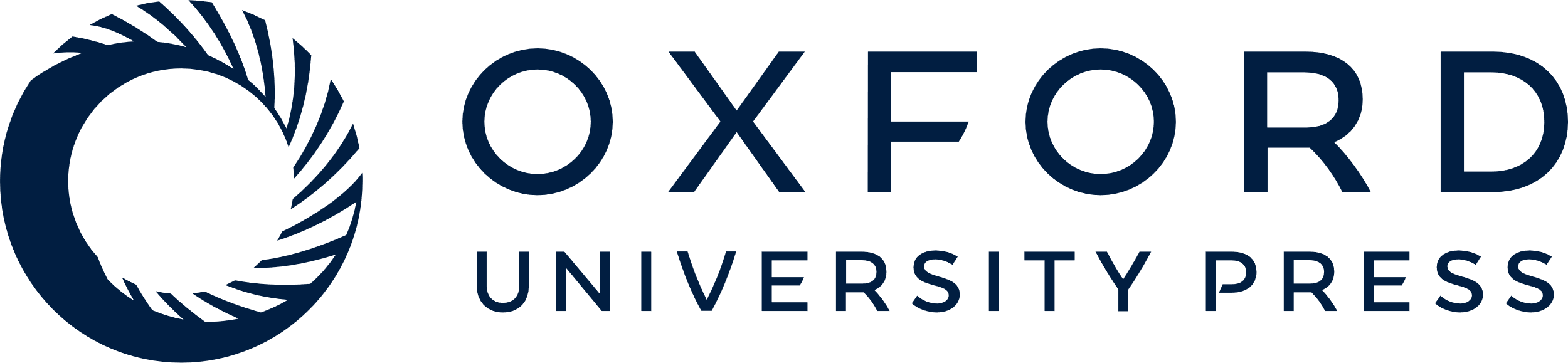 [Speaker Notes: Figure 4.  Color priming. (A) Reaction times from stimulus onset as a function of Same/Different trials and TMS site. The priming effect (Same faster than Different) is seen in the baseline condition [mean RTs (SE) in ms from stimulus offset: Same trials 379 (9), Different 409 (14)]. This behavioural pattern is unaffected either by V5/MT or right parietal cortex stimulation. V5/MT TMS mean RTs (SE): Same trials, 360 (9), Different trials 381 (8); PPC TMS mean RTs (SE): Same trials 356 (6), Different trials 383 (10). (B) Accuracy data as a function of Same/Different trials.


Unless provided in the caption above, the following copyright applies to the content of this slide: © Oxford University Press]